Homo Genusu
Prof. Dr. Ayla SEVİM EROL
3-HOMO GENUSU
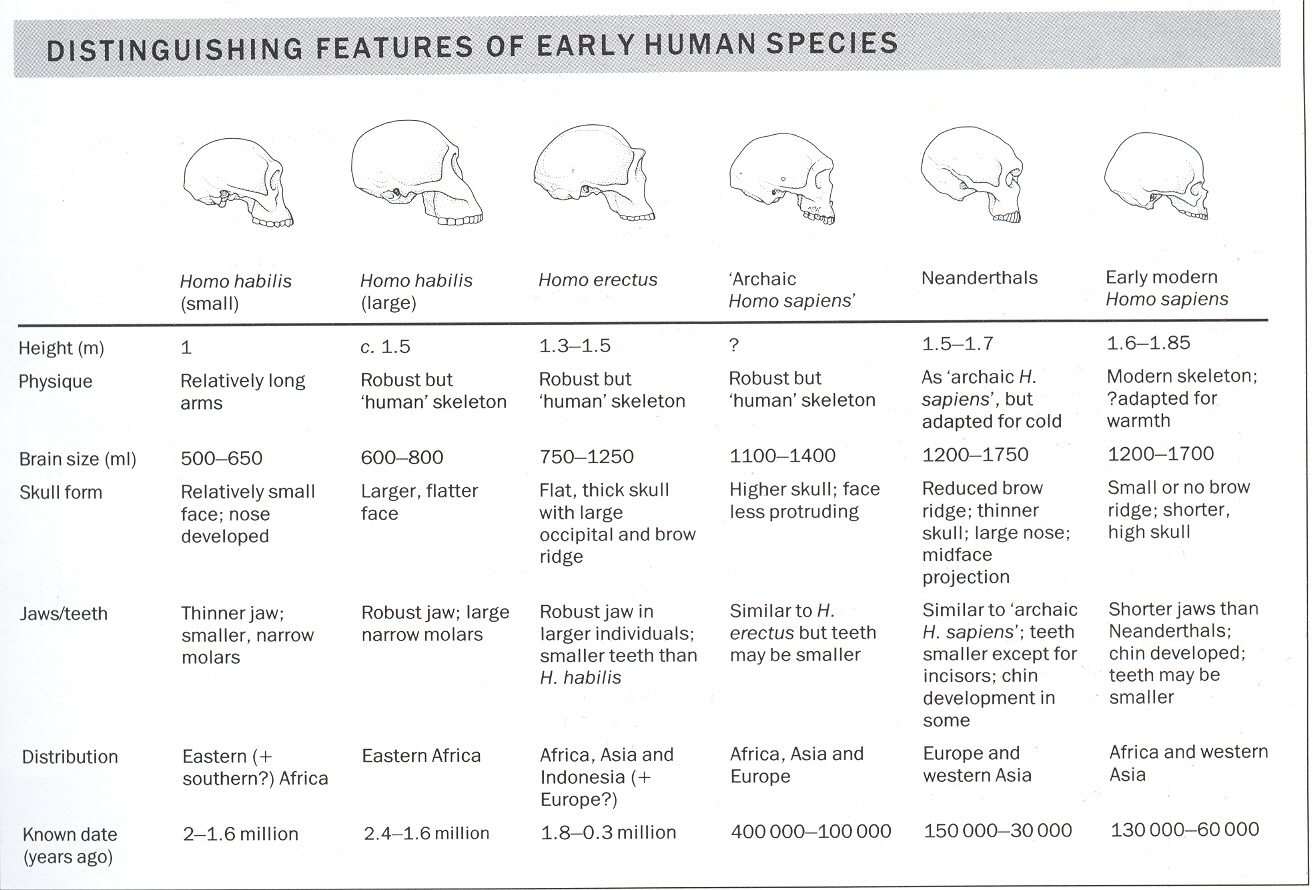 HOMO HABİLİS
Homo habilisler yaklaşık 2,4 milyon yıl ile tarihlendirilmektedir.  İlk olarak Doğu ve Güney Afrika`da ortaya çıktı. Homo habilis ile birlikte ilk taş aletlerinin yapılmaya başlandığı bilinmekte ancak günümüzde lomewki taş alet kültürüyle birlikte ilk alet tarihi 3.3 milyon yıla indirgenmiştir. 

	Habilisler alet yaptıkları için bilim adamları tarafından bu türe becerikli adam anlamına gelen habilis adı verildi.  Bu türe ait 1960 yılında Tanzanya`da Olduvai boğazında bulunan fosiller, Leakey, Tobias ve Napier tarafından isimlendirildi. Ele geçen buluntulardan yola çıkarak yeni türün  Australopithecus`la geçiş formu oluşturduğunu düşünülmiş ve beyin kapasitesi de 700cm3 olarak hesaplanmıştır. 
	
	Homo habilis`lerin küçük (premolar) ve büyük azı dişlerinin (molar) daha sonraki Hominid`lere oranla çok daha iri, ancak Australopithecus`lara oranla daha küçük olduğu gözlenmiştir.
Homo habilis buluntularının incelenmesi sonucu bunlarda bir morfolojinin olmadığı anlaşılmaktadır. bu grup içerisinde iki farklı morfolojik tipin olması mümkündür. Bunlardan ilki Australopithecus dişlerine benzeyen dişlere sahip olduğunu, ancak  beyine kapasitesi açısından onlardan daha büyük olduğu görülmüştür.  ikinci grubun ise daha narin bir yapı gösterdiği ve Australopithecuslar`lardan daha küçük dişleri olduğu, ancak rectuslardan beyin kapatisetisi açısından daha küçük olduğu belirtilmiştir.
Homo habilis
Homo habilisler tek tür olarak ele alındığında Australopithecus`lardan farklılıkları: Homo habilisler ortalama 630cm3 beyin kapasitesine sahip (Min. ve Max. değerler; 510-750cm3), vücut hatları genellikle daha narin bir yapı gösterir, yüz Australopithecus`lara oranla daha düşük bir prognatizmaya sahiptir.  Çene ve dişlere bakıldığında ise genel olarak diş boyutlarının benzer olduğunu, ancak buluntuların bazılarında daha küçük dişler olduğu da rapor edilmiştir.
Australopithecus`larla habilisler karşılaştırıldığında ard kafa kemiği (occipital) bölgenin habilislerde daha yuvarlaklaştığı görülür. Yine habilislerde alın ve özellikle parietaller daha fazla gelişme göstermiştir.  Homo habilis olarak tanımlanan tür’de robustus`larda bulunan sagittal crestle (kafatasının üstündeki ibik şeklindeki çıkıntı) karşılaşmayız. Alın bölgesinde (frontal) kaş kemerlerinin hemen arkasında bir oluk oluşmuştur, buna sulcus supraorbitalis denir.  

Bu türe ait ele geçen  kol ve bacak kemiklerinden hesaplanan boy uzunluğu habilislerin yaklaşık 1m civarında olduğu anlaşılmıştır.  Kol bacak oranına bakıldığında Habilislerin daha uzun kollu oldukları (bacaklara göre) ve bu oranın yer yer Australopithecus`ları geçtiği görülür.  Sözü edilen bu anatomik özelliklere bakılarak habilislerin yerde yaşadığını, ancak Australopithecus`lardan kalan ve ağaç yaşamına ilişkin özellikleri de taşıdıkları anlaşılmaktadır. Yine bu canlıların ağaçların alt dallarında ellerini kullanarak hareket etme yeteneğini belli ölçülerde devam ettirdikleri de belirtilmiştir
Habilislerin iki farklı tür olduğu hipotezi günümüzde daha çok geçerlilik kazanmıştır.  Bu hipoteze göre ağaç yaşamını ve ona ilişkin özellikleri tamamen bırakmış olan grup belli bir süre yaşadıktan sonra yok olmuş, buna karşılık daha iri beyinli olan ve daha modern bipedalizim özelliklerini taşıdığı varsayılan diğer grup yaklaşık 1,8-1,7 milyon yıl önce Homo erectus`a dönüşerek varlığını devam ettirmiş.
HOMO ERECTUS
Homo habilislerden sonra daha gelişmiş özellikler taşıyan ve Homo erectus olarak isimlendirilen yeni bir hominid türü ortaya çıkmıştır;  Bu tür habilise oranla vücut yapısı hem de beyin kapasitesi açısından daha iri bir formdur.  Homo erectus’lar Afrika’yı terkedip Kuzey Yarımküre’ye yayılmış ilk tür olarak bilinir  Erectus’ların ateşi kontrollü olarak kullanabilme yeteneklerinin onlara dünyanın çeşitli yerlerine uyum sağlama özelliğini kazandırdığı savunulmaktadır.
Homo erectus`lar uzun, basık bir kafa yapısı ve kalın kafa kemiklerine sahiptirler.  Beyin kapasiteleri ortalama 1000cm3`dür ancak 800 ila 1100 cm küp arasında değişen bir dağılım. İlk erectus buluntuları 850-900cm3 lük bir beyin kapasitesine sahip iken  son döneme tarihlendirilenlerde 1100cm3 e kadar çıkabilmektedir.  Homo erectuslarda Alın kemiği Frontal kemik basık ve geriye doğru eğimli, kaş kemerleri belirgindir.  Bu türün formlarında karşımıza çıkan diğer bir özellik ise sagittal keel adı verilen durumdur.  

	Bu oluşum sagittal süturun etrafında omurgamsı şekilde önden arkaya doğru uzanan çıkıntıdır. Kafada özellikle bregma (alın ve duvar kemiklerinin birleştiği bölge) çevresinde ve coronal sütur (alın kemiğinin duvar kemikler ile birleşme çizgisi) çevresinde belirgin bir kalınlaşma gözlenir. Kafatasına yandan bakıldığında occipital bölge (ard kafa kemiği) ile nuchal bölge (ard kafa üzerindeki kasların yapıştığı bölge) keskin bir açının olduğu görülür. Yüz morfolojisine bakıldığında kısa masif ve geniş bir yüz yapısıyla karşılaşılır. Nasal açıklığın (burun boşluğu) maxilla (üst çene) ile birlikte ileri doğru çıkıntı yaptığı görülür.
Homo erectus
Homo erectus`larda genellikle karşımıza çıkan diğer bir özellikte alveolar prognatizmadır (dişlerin bulunduğu bölgeni dışa doğru çıkıntı oluşturması).  Bunlarda alt çene genel görünüm açısından iridir ve menton çıkıntısı gözlenmez. Bu nedenle yandan bakıldığında alt çenenin geriye doğru kavisli olduğu görülür. 

Zygomatic (elmacık) kemikler iri bir yapı gösterirken, kafaya yukarıda bakıldığında elmacık kemerleri her zaman görülmektedir. Homo erectus`da dişler habilis`le erectus`tan sonraki formlar arasında bir geçiş gösterir. Habilis ve Australopithecus`larla karşılaştırıldığında daha küçük buna karşılık, sapiensle karşılaştırıldığında daha iri dişlere sahiptir.
Üst çenede yer alan ikinci kesici ile köpek dişi arasında özellikle Java buluntularında diestema (boşluk) gözlenir.  Üst üçüncü molar (azı dişi) genelde ikinciden daha küçüktür. Kesici dişler genelde iri bir yapı gösterir ve kürek biçimli (shavel-shaped) diş yapısıyla sıklıkla karşılaşılır. Homo erectus`un postcranial (kafatası dışındaki kemikler) en çok ele geçen parçalar femur (uyluk kemiği) ve pelvistir (kalça kemikleridir).  

	Bu saydığımız  anatomik özellikler günümüz modern insanın anatomisine büyük benzerlik göstermektedir.  Bununla birlikte pelvis ve femur günümüz insanında daha iri ve sağlam bir yapı sergiler. Özellikle kemiğin kortikal (dış kabuğu) kısmın daha kalın ve medullar kanal görece daha dardır, ayrca uzun kemiklerde kas tutunma yerleri daha belirgindir.
Homo erectus`lar Australopithecus`ların ve Homo habilis`in aksine Afrika`nın hemen tüm bölgelerine yayılmışlardır. Bilindiği gibi Australopithecus`lar ve Homo habilis`ler Afrika`da bölgesel bir dağılıma sahipti buna karşın erectus`lar Zahire Havzası’ndaki yağmur ormanları ve aşırı çöl bölgeleri dışındaki tüm alanlara yayılmışlardır.  

Arkeolojik buluntular Homo erectus`ların yaklaşık 1,5 milyon yıl önce Rift Vadisi’nin doğusuna ve Etiyopya`nın yüksek platolarına yerleştiklerini gösterir. Homo erectus`un göç hareketi bu türün  Afrika dışına çıktıklarını ortaya koymakta, böylece erectus’ları, yeryüzünün değişik yerlerine dağılması açısından kendinden önceki türlerden farklı kılar.
Kuzey Afrika ve Güney Avrupa arasında alet yapımı açısından görülen benzerlikler Avrupa`ya göçün Cebelitarık ya da Tunus, İtalya hattında olmak üzere Orta Akdeniz olabileceğini akla getirmekte ise de uzmanlar Afrika dışına çıkışın Doğu Akdeniz kıyıları olduğu şeklindeki görüşlere ağırlık vermekte ve bu görüşün en önemli kanıtlarından biri  İsrail`deki Ubeidiya buluntularıdır. Burada ele geçen aletler en eski erectus göçünün günümüzden yaklaşık 1milyon yıl önce bu bölgeden yapıldığını ortaya koymaktadır. 

	Afrika ve Asya`nın pek çok bölgesinde Homo erectus buluntusu ele geçmekle birlikte Avrupa`da Homo erectus olduğu kesin olarak belirlenen herhangi bir fosil buluntu ele geçmemiştir.  Bu alanda çalışan bilim adamlarından bazıları bunun nedenini o döneme ilişkin Avrupa`da fosil tabakaların az olmasına bağlarken bazıları da bu türün burada hiç yaşamadığını savunmaktadır.
Avrupa ve Batı Asya`da kesin olarak Homo erectus`a ait olabilecek bir fosil ele geçmediği için bu döneme tarihlendirilen aletlerin, Homo Erectus`un olası çağdaşları tarafından yapıldığı ileri sürülmektedir. Bu açıdan değerlendirildiğinde Avrupa ve Güney batı Asya`daki en az şüpheli Homo erectus buluntu yeri Ubeidiya`dır. 

Burada yapılan radyopotasyum, paleomanyetik ve faunal korelasyonların Acheulean alet yapıcılarının en azından 1 milyon yıl önce burada yaşadıklarını göstermektedir. 

Avrupa`da 1 milyon yıl öncesine ya da daha eski döneme tarihlendirilebilecek ve insan tarafından yapıldığı kesin olarak ortaya konabilecek alet ele geçmemiştir. Fransa`daki Bordes ve Thibault bunlara bir örnek gösterilebilir.  Ancak bu alanlardan  ele geçen buluntuların hiç biri buralarda insanın yaşadığını kesin olarak ortaya koymamaktadır.
Fransa’nın Nice kenti yakınlarındaki Le Vallonnet Mağarası ve yine Fransa`daki Soleihac düz yerleşme yeri belkide güvenilir bilgi veren en eski buluntu yerleridir.  Adı geçen buluntu yerlerinden ele geçen buluntular paleomagnetizma ve faunal kolerasyon yaşlandırılmaya göre yaklaşık 970-900 bin tarihini vermektedir. Buna karşılık yaklaşık olarak 730 binle tarihlendirilen buluntu yerleri sayıca daha fazladır. Bunlar arasında Orta İtalya`daki Isernia, Çek Cumhuriyetindeki Prag yakınlarında bulunan Prezletice ve Almanya`daki Karlich`tir. Yukarıda sayılan buluntu yerlerinin hepsinde Acheulean endüstrisinin tipik aletleri olan el baltası ve iyi işlenmiş bifazların bulunmadığını ortaya koymaktadır. Bunun nedeni araştırıcılara göre bu yörelerde el baltası geleneğinin gelişmemiş olması diğer bir deyişle el baltasına ihtiyaç duyulmaması ya da el baltası için gerekli ham maddenin bulunmamış olmasıdır. 

Avrupa`da Acheulean endüstri geleneğinde yer aldığı kesin olan el baltası ve diğer bifazları içeren kültürler potansiyel olarak Homo erectus`a atfedilmektedir. Ancak ortada yine de bir problem vardır çünkü Acheulean aletler erken Homo sapiensin bulunduğu yerlerde de örneğin, Swanscombe`de ele geçmektedir. Bu yüzden insan kalıntısı ele geçmeyen ve yaklaşık olarak 500 ile 400 bin yıla tarihlendirilen Avrupa buluntu yerlerinde yaşayan insanlar hem Homo erectus, hem de Homo sapiens olabilirler. Bu tür yerler arasında Roma yakınlarındaki Fontana Ranuccio, İngiltere yakınlarındaki Hoxne, Boxgrove, Fransa`da Abbeville, Terra Amata, İspanya`da Torralba Ambrona sayılabilir.  Bu buluntu yerleri yaklaşık olarak 600-300 bin yılla tarihlendirilmektedir.
Arkaik Homo sapiens
Arkaik homo sapiensler Homo erectuslara bazı benzerlikler göstermekle beraber bir çok açıdan daha gelişmiş bir yapıyı gösteren fosillerdir.  Özellikle Avrupa, Asya ve Afrika`da yaşamış Orta Quaterner fosilleri böyle bir yapı sergilemektedir. 

	Her iki grupta bulunan ortak özellikler; iri kaş kemerleri, basık ve düzleşmiş frontal, göreceli olarak geniş cranial kaide kalın parietal kemikler, iri dişlere sahip olan ve göreceli geniş ve iri bir alt çene ( menton çıkıntısı) yoktur. İki grup arasındaki farklı özellikler ise; kafa kapasitesi, occipital bölgenin daha yuvarlak, parietallerin daha geniş ve dik, frontalin daha geniş ve kaşkemerlerinin daha kalın olmakla birlikte H. erectuslarınki gibi fazla çıkıntılı değildir.
Arkaik Homo sapiensler’de coğrafi farklılıklar belirgindir ve 500-130 bin yılları arasında tarihlendirilirmekle birlikte morfolojik yapıdaki bazı değişiklik nedeniyle bu türün 500 ila 200 bin yıl arasında tarihlendirenler de vardır.  	Avrupa`da erken Homo sapiens’lerden Swanscombe: 1935 yılında bir occipital kemikle temsil edilir.  Aynı bireye ait 1936 yılında sol parietal ve 1956 yılında sağ parietal kemikleri ele geçmiştir.  

İngiltere`nin güney doğusunda yer alan Swanscombe lokalitesi Tems Nehrinin çakıl dolguları içindedir. Bu fosillerle birlikte ele geçen orta Acheuleen kültürlerü aletleri ve fauna kalıntıları  bu fosilin 400 bin-250 bin yıl öncesine tarihlendirilebileceğini gösterir. Kafatası kemikleri H. erectus’larınki gibi kalın olmakla birlikte 1325 cm3 `lük beyin kapasitesi Homo erectus’ların çok üstündedir. Buna paralel olarak occipitalin oluşturduğu açı tipik Homo erectus yapıya göre daha çok yuvarlaktır. Occipitalin arka ortasında torus , occipitalin hemen üzerinde elips şeklindeki bir çukurluk göze çarpar. Neandertal kafataslarında rastlanılan bir özellik olan bir çukurlaşma mevcuttur.
Diğer bir Arkaik fosil  Pontnewydd’dur ve 1970’li yılların sonunda ve 1980`li yılların başlarında yukarı Galler bölgesinde yapılan bir seri araştırmada Pontnewydd mağaralarında 3 izole diş ve 1 sağ maxilla parçası ile temsil edilir. Daha sonra buradaki çalışmalarda bir diş, bir mandibula parçası ve vertebra daha bulunmuştur. Uranyum tarihlendirme metoduna göre buluntular 245 bin- ila 190 bin yıl arasında tarihlendirilmiştir. Dişlerdeki kök yapısı ve Taurodontizim klasik Neandertal diş yapısına benzerlik gösterir.  Arkaik homo sapienslerden  Montmaurin fosili 1948 yılında Güney batı Fransa`da Montmaurin bölgesinde ele geçen hemen hemen tam bir mandibula (alt çene ile temsil edilir.   Faunal buluntular ve prehistorik yaşlandırmalar bu çenenin geç orta Quaterner içinde son buzuldan bir önceki döneme konulması gerektiğini göstermektedir. Kabaca 190-130 bin yılları ile tarihlendirilen bu altçene kaba yapılı bir görünüme sahip olmakla birlikte, dişler göreceli olarak küçüktür. Diğer Homo erectus buluntularında ya da erken Homo sapiens fosillerinde olduğu gibi symphysis (alt çenenin orta bölümü) bölgesinde bir çene çıkıntısı yoktur.  Belirgin bir retromolar boşluğa sahip olan taurodontizim özelliği gösteren bu fosil genel olarak bakıldığında Neandertallerle, Arkaik Homo sapiensler arasındaki evrimsel geçişi akla getirmektedir.   Avrupa’da bulunan bir diğer Arkaik homo sapiens fosili Arago’dur.  Bu fosil 1964 yılında Güney Batı Fransa`da Tautavel yakınlarında Arago mevkiindeki mağara depozitlerinde 50’nin üzerinde insan kemiği kalıntısı olarak ele geçmiştir.  Mağara içinde fosillerle yaş açısından aynı olan aletler Tayasiyen ya da üst Acheuleen, üst faunadaki uranyum serisi yaşlandırılması birbirinden farklı bazı değişik tarihlerde içermekle birlikte orta Quaterner`in orta bölümü 400 bin yıl olarak tarihlendirilmiştir.
İnsan fosillerinin çoğunluğu ya parçalanmış post cranial kemikler ya da dişlerdir. Buluntular içerisinde en önemlisi, aynı bireye ait olduğu sanılan bir yüz iskeleti(Arago 21) ile bir parietal(Arago47)`dir. Arago 21, geriye kaçık bir frontal ve kalın supra orbital torus sergiler. Arago 47 ise, bu bireylerde max. genişliğin diğer Homo sapiens’lere göre daha aşağıda yer aldığını ve cranial kapasitenin göreceli olarak küçük olduğu izlenimini verir (1160’cm3). Yüz iskeleti çok geniştir, belirgin bir alveolar prognatizma vardır. Ancak Neandertallerde olduğu gibi yüzün orta bölümündeki prognatizma yoktur, parietal geniştir ve Swanscombe parietaline benzer. Burada bulunan tam bir mandibula Arago 2 ve yarım mandibula Arago 13, birbirinden çok farklı özellikler gösterir. Bu farklılığın seksüel dimorfizimden kaynaklandığı sanılmaktadır. Arago 2 göreceli olarak naziktir ve retro molar boşluk mevcuttur. Ancak, Arago 13 çok daha robusttur ve diğer alanlarda bulunup Homo erectus ya da erken Homo sapiens olarak tanımlanan özelliklerle yakın ilişkilidir. Yine burada bulunmuş olan bir Coxae (Arago 44), Homo erectus ya da Arkaik Homo sapiens’lerin morfolojik açıdan aynısıdır. 	Yukarıda sayılan özelliklere genel olarak baktığımızda buluntular eğer tek bir populasyona aitse Arago fosillerinin Neandertallerle bir bağlantısı olan erken Homo sapiens’e ait olduğunu söyleyebiliriz


Nis şehrinde 1953-1964 yılları arasında Lazaret mağarasında yine bir Arkaik homo sapiens çocuğuna ait parietal, bir süt kesicisi ile bir erişkine ait alt canine bulunmuştur. İlgili fauna ve Acheuleen aletler orta Quaterner`in son dönemlerine tarihlendirilmekte. Bu buluntularda dişlerde görülen büyüklük dışında belirleyici bir özellik yoktur. Parietali yorumlamak çok güçtür çünkü, genç bir bireye aittir ve patolojik oluşumlar gözlenir. Ancak bunun yanında morfolojik açıdan Neandertal’lerle ya da onların hemen başlangıcındaki atalarıyla benzerlikler gösterir.  Fransa’daki bir diğer buluntu yeri La Chaise’dir. Fransa`nın Batısında La Chaise bölgesinde Bourgeois-Delaunay ve Suard mağaralarında 1960-1971 yılları arasında yaklaşık 80 insan fosili bulunmuştur.  Uranyum ve Termolüminesans tarihlendirilmeleri, alet ve fauna verileri ile bir bütün olarak değerlendirildiği zaman fosillerin büyük çoğunluğunun geç orta Quaterner`e, (muhtemelen 250 bin- 130 bin yıl öncesine) konulabileceğini göstermiştir.  Ancak bazı fosilleri ise geç Quaterner`in erken dönemine yaklaşık 130 bin ile 80 bin yılları arasına koymak mümkündür. Fosiller genellikle izole dişler ve kafatası parçalarından oluşur.  Bunun yanı sıra vücut kemiği parçaları da mevcuttur. Fosiller genel olarak daha sonra yaşamış olan Neandertal’lerin morfolojik yapılarını çağrıştırır. Örneğin tam mandibulalarında retromolar boşluk mevcuttur.
Fontechevade buluntu yeri  1947 ve 1957 yılları arasında La Chaise yakın olan Fontechevade mağarasında bir frontal parçası (Fontechevade 1) ile bir Kalva (Fontechevade 2) fosili bulunmuştur.  Mağaralardaki stratigrafik pozisyonların ve ilişkili olduğu buluntular tam belli olmaması ve bir ilişki kurulamaması fosillerin yaşını tartışmalı kılmıştır.  Ayrıca mikro ve makro fauna yaşları ile uyuşmazlık söz konusudur. Tayacien kültürleri ilişkilerinden yola çıkarak yapılan tahminlerlerle 190 bin-130 bin yılları arasında bir tarihlendirme yapılmıştır. Ele geçen buluntuların çok parçalı ve az sayıda olmaları nedeniyle fosilleri yorumlamak oldukça zordur. Kemiklerin kalınlığı ve başın en büyük genişliğinin bazale yakınlığı gibi özellikler ilkel yapıyı sergiler (pirimitiv) ve bazı metrik karakterlerde Neandertalleri çağrıştırır.Biache-Saint-Vaast: Kuzey Fransa`da 1976 yılında Pas-de Calais ve Biache-Saint-Vaast civarında kazılar sonucu bir kafatasının arka kısmı, parçalı bir maxilla ile 6 molar ve 5 izole diş bulunmuştur. 

Termolüminesans analizleri kafatasının ve alet kültürünün (el baltası hariç) 196-159 bin yıla tarihlendirilmesi gerektiğini ortaya çıkarmış. Genel olarak stratigrafik düzenleme, paleobiyolojik malzeme ile uyum içerisindedir. Biache kafatasının 1200cm3 ‘lük ortalaması Neandertal’lerin ortalamasının çok altındadır. Ancak, occipitalde yumru şeklindeki çıkıntı, Lambdanın hemen üzerindeki düzleşme ve arkadan bakıldığı zaman genel hatlarıyla oval bir yapı sergilemesi, ayrıca maksimum genişliğin parietallerde aşağı bölümlerde bulunması gibi özellikleriyle Neandertal’lere benzer. Biache daha önceki döneme ait olan Swanscombe ve Steinhem kafataslarıyla daha sonraki Neandertal, Klasik neandertal’ler arasındaki geçiş formu olarak değerlendirilebilirler.
Atapuerca:  Kuzey İspanya`da Burgos yakınlarında Sierra de Atapuerca eski bir çamur akıntısında (sedimanlarda); 21 kafatası parçası, hemen hemen tam bir alt çene, 4 mandibula parçası, 30 izole diş ve yaklaşık 20 post cranial kemiğin oluşturduğu 90’a yakın fosil parçası bulunmuştur. Bunlardan sadece 3 tanesi blimsel kazılarda ele geçirilmiştir. Ancak tüm veriler orta Quaterner`e konulan bir fauna ile ilişkili gibi görülmektedir. Geç Quaterner dönemde mağarada yaşamış olan Mağara Ayısı Ursus Deninger’inin atası olan U. Spelaeus`a ait bol miktarda kalıntı vardır. Uranyum serisi insitu fosillerin 350-200 bin yıl öncesine tarihlendirilebileceğini işaret etmektedir. Genel morfoloji ve ölçüleri dikkate alındığında, insan fosilleri Homo erectus`a, kalın cranial kemikler, iri molarlı robust mandibulalar ve bazı özellikleri ile de retromolar boşluk gibi özellikleri ile de Neandertallere benzetilmektedir. Bir grup olarak bakıldığında Arago ile bir bütün olarak paraleldir. 

Mauer: 1907 yılında Heildelberg yakınlarıdaki Mauer kum yataklarında işçiler tarafından bir mandibula bulunmuş. Paleomagnetizma araştırmaları ve fosiller 730 bin yıl civarına konulabileceğini göstermektedir. Mandibulanın kesin olarak ilişki kurulabilecek fauna ile ilişki kurulması ile birlilkte Orta Quaterner`in ortasına 700-400 bin yıla tarihlendirilebileceği düşünülmektedir. Şu anda Avrupa`da bulunan en eski insan fosilidir. Robust yapısı dolayısıyla Homo erectus’lara benzemekle birlikte, molarlar Eretuslardaki en küçük boyutlardadır ve daha sonraki geç Homo sapiens’lerin ölçüleri dahilindedir. Orta derecedeki torodontizim bir kenara bırakacak olursak Neandertal özelliği göstermez.
Steinhem: 1933 yılında Batı Almanya`da Steinhem`de kum ocaklarında hemen hemen tam bir kafatası bulunmuştur. Alet kültürü bulunmamakla birlikte fauna Swanscombe`ye ve orta Quaterner`e benzeyen bir yaş vermekte, supra orbital tam belirgin, frontal basık, occipital Swanscombe`de olduğu gibi yuvarlaktır. Torus occipitalis göreceli olarak küçük, kafa kapasitesi yine göreceli olarak küçüktür (1100 ile 1200 cm3   kadar). Kafatası bir dişi olduğunu düşündürür. Yüz iskeleti bir miktar deforme olmuştur, ancak Neandertal’lerinkine benzemeyen bir şekilde yüzün orta bölümünde prognatizma yoktur ve fossa canine vardır.  
 
Bilzingsleben: 1972 ve 1984  yılları arasında Almanya`da Steinrinne quarry kum ocaklarında tam bir occipital, frontal ve parietal parçaları, 3 molar ve 1 süt premoları bulunmuştur. Birlikte bulunan alet endüstrisi el baltası olmayan yonga kültürüdür. Bu buluntular sedimanların yapısı, fauna flora yapıları Swanscombe ve Steinhem`de bulunan ve orta Quaterner`le temsil edilen bir buzul arasını işaret etmektedir. Uranyum serisi tarihlendirilmesi ve serisi Elektron spin- rezonance analizi 425 ile 200 bin yıl öncesini göstermektedir. Daha detaylı bir çalışma yapıldığı zaman tüm çalışma minimum bir yaş vermektedir.  Süt premolarının dışında tüm insan fosillerinin aynı bireye sahip olduğu düşünülür. Occipital geniştir ve geniş açı yapar. Sürekli bir torus vardır. Frontal parçaların bir tanesi kalın ve kuvvetli supra orbital torus gösterir. Diğer Avrupa fosillerinin morfolojisine baktığımızda bu fosil Homo erectus olarak tanımlanabilmeye en yakın örnektir.  Ancak, morfolojisi Arkaik Homo sapiens’ede benzemektedir.
Vertesszöllös: Macaristan`da Budapeşte yakınlarında Vertesszöllös travertenlerinde, nehir depozitlerinde 1964-1965 çalışmaları sonucu süt dişleri, erişkin bir bireye ait occipital ele geçirilmiştir. Aletler, Bodo endüstirisi olarak tanımlanan çakıl taşıyla, yongalardır. El baltası yoktur. Fauna kalıntıları Mauer`den biraz daha genç ancak Steinhem, Swanscombe ve Bilzingsleben`den daha eski olduğunu gösterir. Uranyum serisi yaş tayinleri 260 bin yıla rastlanır ki bu tarih fauna ile bulunan yaşa göre çok daha gençtir. Occipital kalındır ve açı yapan torus occipitalis belirgindir. Ancak Homo erectus’larinkine göre daha büyüktür. 

Petralona: 1960 yılında Kuzey Doğu Yunanistan Haldiki Adasında Petralona yakınlarında hemen hemen tam bir kafatası bulunmuştur. Uranyum serisi ve elektro rezonans serileri, mağara dolgusunda elde edilen paleomagnetizma sonuçları 730 bin ile 200 bin-300 bin yıllık peryodu belirler. Kafatası ile bulunmuş hiç bir alet ya da fauna kalıntısı not edilmemekle birlikte, mağaradan erken Quaterner faunası bulunmuştur. Potansiyel olarak 500 bin yıla konulabileceği için en eski fosil olma açısından Mauer`e rakiptir. Kafatası kemikleri kalın, supra orbital torusu gelişmiş, occipitali açı yapar. Bu özelliklerle Homo erectus`a benzerken, Neandertallerde bulunan geniş parietallere, yüz kemiklerinde ve kaş kemerlerinde hava boşluklarının yanında büyük bir bir kafa kapasitesine de sahiptir ve 1230 cm3 hacimle benzerlik görülür. Tüm özelliklere bakıldığında Broken Hill ve Bodo`ya olan benzerlikleri, orta Quaterner`de aynı ataya sahip olduğunu gösterir.
Avrupa`daki Buluntular

	İngiltere:		Swanscombe (400-250 bin yıl)
				Pontnewydd (245-190 bin yıl)
	Fransa:  		Mountmaurin (190-130 bin yıl)
				Arago (Orta Quaterner`in Orta Bölümü)
				Le Lazaret (Orta Quaterner`in Son Bölümü)
				La chaise (250-130 bin yıl)
 				Fontechevade (190-130 bin)
				Biache-Saint-vaast (196-159 bin yıl)
	İspanya:		Atapuerca (350-200 bin yıl)
	Almanya:		Mauer (700-400 bin yıl)
				Steinhem (Orta Quvaterner)
				Bilzingsleben (425-200 bin yıl) 
	Macaristan:		Vertesszöllös (260 bin yıl)
	Yunanistan:		Petralona (500 bin yıl)
d-NEANDERTALLER
Neandertal’ler fosil insanlar içinde en iyi bilinen ve popüler olan gruptur. Neandertallerin başlıca buluntu yeri olan Avrupa ve Batı Asya'daki buluntu yerleri bunların modern insandan hemen önce yasamış olan son "ilkel" grup olduğunu göstermektedir. Yaklaşık 200.000 yıl önce Avrupa'da yaşayan insanların içinden bir  kısmı daha sonra "Neanderthal Adamı" nı oluşturacak evrimsel değişim çizgisine konuldular. Neandertal Adamı (Genelde Homo sapiens neanderthalensis) Homo sapiens sapiens’in bir alt türü olarak tanımlanır.  Homo sapiens neanderthalensis daha sonraları ayrı bir tür olarak sınıflandırılmış ve Homo neanderthalensis adı verilmiştir.   Özellikle Pontnewydd (Wales),  Swanscombe (England),  Biache (France),  ve Steinheim (Almanya) fosilleri daha sonra yaşamış (120.000 - 30.000) olan gerçek Neanderthaller'deki  yapıya doğru bir özelleşme gösterirler.
Neandertaller birçok açıdan çok gelişmiş bir yapıyı göstermekle birlikte, Homo sapiens sapiens’in doğrudan atası olmadığı belirtilmektedir. Beyin kapasiteleri ya sapiens’lerinki kadar ya da biraz daha büyüktür (1200 -1750 cm3 ).  Kafatası önde daha dar, arkada daha geniştir.  Beyin kapasitelerinini daha büyük olması neanderthal’lerin zekalarının daha ileri bir düzeyi yansıttığını göstermez.  Çünkü iri beyne paralel olarak erkeklerde ortalama 65 kg'lık ağırlık ve 170 cm.lik bir boy yapısıyla iri bir vücuda da  sahip oldukları bilinmektedir.  Avrupa'da buzul çağının zor koşullarına uyum yapabilmişlerdir. Geliştirdikleri alet kültürü basit olmakla birlikte, sakat ve hastalarına bakacak ve ölülerini gömecek kadar becerikli oldukları bilinmektedir.  Neandertal’ler kısa ve tıknaz bir vücuda ve ileriye doğru çıkıntılı iri bir burun yapısı sergileyen büyük bir başa sahiptiler. Yanak kemikleri geriye doğru çekilmiş gibidir.  İri ön dişlerinin yiyecek elde etmede, alet yapımında ve deri işlemede kullanıldığı sanılmaktadır.  Çok belirgin kaş kemerlerine (ortada kenarlara oranla daha çıkıntılıdır),  uzun ve basık ve çok geniş bir kafa yapısına sahiptir. Kafatasına arkadan bakıldığında hemen hemen yuvarlak bir görümün vardır. Occipital kemik birçok açıdan çok değişik ve özeldir:  Bu muhtemelen beynin arka loblarının iriliğinden kaynaklanmaktadır.   Günümüzde yaşayan Saami (Laaps) ve Inuit (Eskimos) lardaki yapıdan yola çıkılarak bunların soğuk havaya uyum yapmış bir vücut yapısına sahip oldukları söylenebilir.  Neandertal iskeletindeki bir diğer farklı yapı ise kalça kemiğinin önünde pubic bölgenin şeklidir. Bu şekil iri beyinli bir bebeğe uygun bir doğum kanalının, belki de uzun bir hamilelik döneminin yansıması olarak tanımlanırken, son zamanlarda kalça kemiğinin yürüme sırasındaki fonksiyonu ile ilgili olduğu sanılmaktadır.  En karakteristik Neandertal’lerin Avrupa'da yaşamış olduğu bilinmekle birlikte, Özbekistan'ında Teshik Tash, Irak'ta Shanidar ve İsrail'de Amud, Kebara ve Tabun Avrupa dışında da önemli Neanderthal merkezleri bulunmuştur.  Neandertallerin Afrika ve Uzak Doğu'da yasadıklarına ilişkin doyurucu buluntular mevcut değildir.  Asya'da yaşamış olan Neanderthal'ler Avrupa`dakilerden çok az farklılık gösterirken, diğerleri modern insanlara çok yakın benzerlikler gösterirler. Bu durum Neanderthal’lerin modern insanın atası olduğunu düşündürmekle birlikte de son zamanlarda yapılan tarihlendirmeler bunun mümkün olamayacağını göstermektedir.
Mousterien orta paleolitik kültürüne ilişkin buluntular genellikle kaya sığınakları ve mağara ağızlarında ele geçmiştir, ancak bu, insanların daima açık alanda  yerleşimini mağaraya tercih ettiği anlamına gelmez. Mağara buluntularının günümüzde daha çok bilinmesinin nedeni bunların kazılar için çok açık bir potansiyeli oluşturmalarıdır. Çünkü bu insanlar günümüze çok yakın dönemlerde bu Mağaralarda yaşamışlar ve  bu nedenle de Mağaralarda hala  neanderthal yerleşiminin izleri açıkça görülebilmektedir. Mağaralarda açık arazi yerleşim oranlarına göre çok daha fazla alet, kemik ve insan atıkları korunup saklanabilmektedir. Açık arazi yerleşim yerlerindeki insana ilişkin kalıntılar büyük bir olasılıkla yıllar boyunca erozyon tarafından yok edilmiştir ve geriye kalabilenlerin bulunabilmesi mağaralara oranla daha zordur.   Bu insanların açık alanlara yerleşimleri aktif ya da eski dere, göl, ya da nehir kıyıları olarak tahmin edilmektedir. Çünkü insanların kamp yapmaları kamp yapmak ve yiyecek elde etmek için bu gibi yerler son derece uygun yerlerdir.  Buna göre Avrupa'da belli başlı açık alan yerleşim yerleri:
 Almanya'da:  Ehringsdorf, Salzgitter Lebenstedst, Konigsaue, Rheindahlen Tode ve diğerleri 1953, Behm-Blacke 1960, Bosinski 1967, Mania and Topfer 1973, Thieme 1983, Thissen 1986, 
Macaristan'da: Tata ve Erd  (Vertes 1964, Gabori-Czank 1986)
Rusya'da (Avrupa) Molodova I, Molodova V, Sukhaya Mechetka (Klein 1969b)
Afrika'da ise:  Tunus'ta: El Guettar (Gruet 1954'1958)
Libya'da: Hajj el Sidi Creiem (Wadi Derna) (McBurney and Hey 1955)
Kenya'da:  Prospect Farm (Anthony 1972)
Güney Afrika'da:  Florisbad, Orangia 1, Duinefontein 2 (Sampson 1974, Klein 1976, Kuman and Clarke 1986)
Batı  Asya'da: İsrail'de Negev Çöl`ünde: Rosh Ein Mor ve Nahal Aqev (Marks 1977, 1981).
ÖLÜ GÖMME
Neanderthallerin ölülerini düzenli bir şekilde gömdükleri bilinmektedir. Belçika`da Spy mağarası, Güney Batı Fransa`da La Chapelle aux saints, La Ferrasie, Le Moustier, KIrim'da Kiik kobar , İsrail'de Tabun ,  Amud, Kebara, Irak'ta Shanidar Mağarası, Özbekistan'da  Teshik Tash Mağarası’nda Neanderthal mezarları bulunmuştur. La Ferrasie'de sekiz mezar bulunmuştur. Shanidar`da ise beş mezar bulunmakla birlikte bunlardan bazlarının mezar olup olmadıkları tartışılmaktadır. İsrail'deki  Skhul ve Qafzeh mağaralarında yaşamış olan anatomik açıdan modern olmakla birlikte Mousterien kültürü yapmış olan insanlar da ölülerini gömmekteydiler. 

	Afrika'da Neanderthal’lerle çağdaş olan insanların ölülerini gömüp gömmediklerine ilişkin delil yoktur. Nedeni, buluntu yerinin azlığı ve korunma derecesinin çok iyi olmayışıdır. Neanderthal’lerle çağdaşlarının ilk ölü gömen toplum oldukları bilinmekle  birlikte, daha önceki insanların  ölü gömmeye ilişkin buluntularının  ele geçmemiş olması olasılığı da mevcuttur.
Homo sapiens sapiens
Homo sapiens sapiens’in kökeni konusundaki tartışmalar son günlerde yoğunluk kazanmıştır.  Çağdaş insanların kökeni konusunda üç ayrı hipotez vardır. 
	
		1-Afro-Avrupa sapiensleri
		2-Günümüz Afrika’lısının evrimi (Son zamanlar Afrika’lısının evrimi)
		3-Çok bölgeli evrim modeli
	
	Birinci hipoteze göre erken arkaik homo sapiensler dönemi geç Arkaik Homo sapiensler dönemine evrim geçirdi ve bundan da yaklaşık 100 bin yıl önce günümüz modern insanı ortaya çıktı .  Çağdaş insanlar iklimsel ve ortamsal durumlardan dolayı Afrika’da yıllar boyunca yavaş yavaş göç ederek Avrasya ve Avrupa’ya girdiler ve yerel topluluklarla karıştılar (genetik olarak), ancak bu sürece ilişkin baskın özellik genel evrime değil Afrika’dan göç eden modernlere aitti.  Böylece Afrika modernleri yerel Arkaik homo sapienslerin yerini aldılar.  Benzer bir süreç Uzak Doğu’da da yaşanmış olabilirdi.
		
		İkinci hipoteze göre Homo sapiens sapiens Afrika’da evrimleşmiştir.  Diğer bazı bilim adamlarının yanı saıra Stringer ve Andrevs tarafından savunulan bu hipotez bir önceki modelle benzerlik göstermekle birlikte önemli farklılıklar da içermektedir.
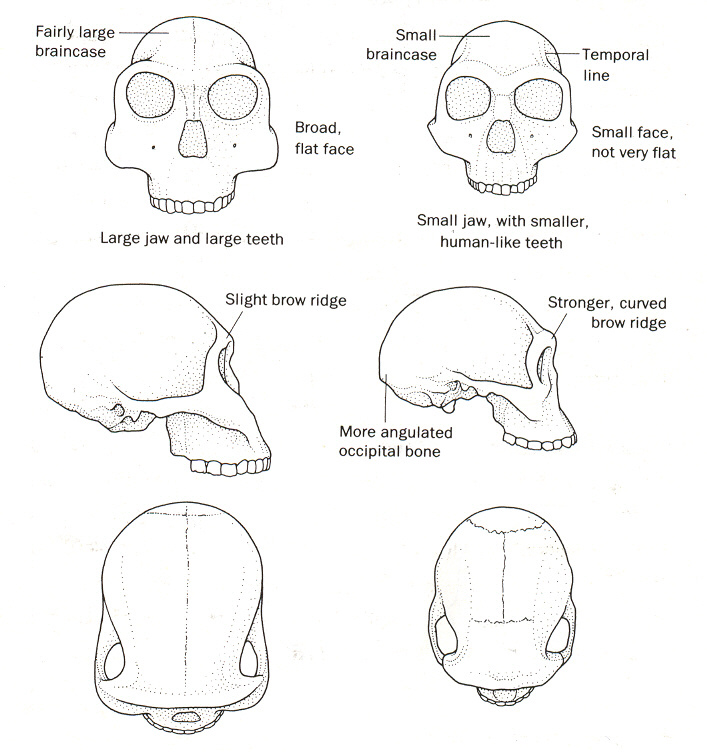 Olasılıkla modern insanlar 200 bin yıl kadar önce Afrika’da evrimleşti.  Bu geçiş insanların diğer yerlere göre daha erken ortaya çıktığı sadece Afrika’da görüldü.  Bu görüşü savunanlar modern insanın Afrika kökeninin özel bir biyolojik olay olduğunu ima ederler;  yani modern insanlar yeni bir türdü ve bu nedenle onlar Arkaik Homo sapiens’lerle birleşemezlerdi (smith, 1989). Modern insanlar, Avrasya, Avrupa ve Uzak doğuya göç ederek yerel Arkaik populasyonların bütünüyle yerini aldılar.  Arkaik ve Modern Homo sapiens’ler farklı türlere ait oldukları için ikisi arasında bir karışım yoktu. Bu modellerin her ikisine göre de Homo sapiens sapiens’ler 100-200 bin yıl arasında bir yerde Afrika’da türedi ki bu yer bu türün en erken ortaya çıktığı yerdir.  Homo sapiens’ler daha sonra Afrika’nın dışına göçtüler ve yerel populasyonların yerini aldılar.  Birinci model “interbreedinge” açıktır, fakat ikinci model değildir.  Her iki modelin savunucuları Homo sapiens sapiens’in Afrika dışındaki alanlarda daha geç ortaya çıktığına inanırlar  ve her iki model de Mitekondrial DNA hipotezini kabul ederler.  
	
Üçüncü model diğerlerinden önemli derecede farklıdır.  Bu modelin esası Afrika’daki ve Avrasya’daki bölgesel toplulukların Arkaik sapiensten Homo sapiens sapiens’e geçişi devamlılık sunmaktadır.  Bu görüşe göre en erken modern sapiens’lerin Afrika’dan kaynaklanmış olması bir gereklilik değildir.  Ayrıca Arkaik populasyonlar arasındaki gen akışı çok olası idi ve modern insanlar arkaiklerden ayrı bir tür değildi.  Bu görüşü savunan bilim adamları ise mitekondriyal DNA hipotezini savunmamaktadırlar.   Bu modelin destekleyicilerinden biri olan Smith daha ılımlı bir görüş sunmaktadır.  Smith yerel devamlılığın -------  alanında görülebileceğini iddia eder.
Modern Homo sapiens
Geçmişte modern Homo sapiensler üst paleolitik ile ilişkilendirilebilmiştir.   Bu olgu ilk kez insanlar ve teknoloji arasındaki ilişkilerin ilk olarak arkeolojik kayıtlarda görüldüğü Avrupa’da ortaya çıktı.  Bu araştırma daha önce değindiğimiz gibi Afrika için geçerli değildir, öte yandan bu ilişkinin varlığı Avrupa için de kesin değildir.  
	Orta paleolitik ve üst paleolitik arasındaki ayırımın açık bir şekilde çizilemeyeceği dile getirilmektedir.  Arkaik sapienslerle Homo sapiens sapiens “Neanderthal dahil arasındaki ayırımı yapmak da çok kolay değildir.  Bu olgula ilgili fosillerin bulunduğu yerler için geçerlidir, çünkü geç Arkaik sapiensler çağdaş özellikler gösterirken erken modern Homo sapiens sapiensler de arkaik özellikler taşıyabilmektedirler.  Paleoantropologlar taksonomik sınıflandırmalarını fosil bulguların genel morfolojik özelliklerine bakarak yaparlar ve nekadar çok kalıntı buluntu   varsa sonuçlar kadar geçerlilik kazanır.  Ancak iskelet kalıntılarının (özellikle kafataslarının ) anlaşılmasının zor olduğu durumlar da vardır.  Bu durumlarda kişisel yorumlarla karara varılmakta  ve ele geçen yeni fosil bu alanla ilgilenen bilim adamlarının yorumlarına bağlı olarak gruplardan birine konulabilmektedir.  Bu alandaki çalışmalarda diğer bir sorun da mutlak (tarihlendirme) yaşlandırmadır.  Ele geçen bir fosilin hangi gruba dahil edilmesinin belirlenmesi için en doğru yorun bu fosilin morfolojik yorumu üzerine kuruludur.  
	Arkaik sapienslerle ilgili herhangi bir yerdeki modernlerin günümüzdeki modernlerin ortaya çıkışından çok daha eski /yaşlı  olarak saptandığı durumlar vardır.  Bu durumda bulunan yaşın geçerliliğin tartışmaya açık olabilir veya bunun tersi olarak arkaik tür günümüze yakın bir yaşta olabilir.  Bu nedenle tarihlendirmeler her zaman çok kolay olmamaktadır.  Çok tartışmalı olduğu durumlarla karşılaşılabilmektedir.